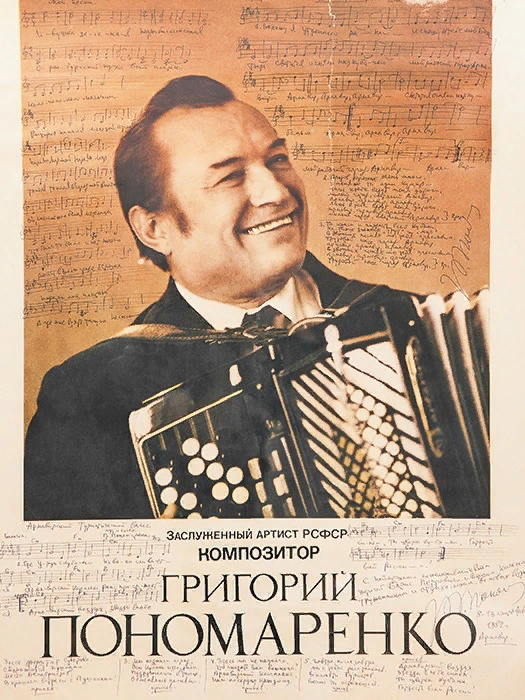 «Великий песенник Кубани»(к 100-летию со дня рождения Г.Ф. Пономаренко)
Гривенская сельская библиотека
2021 год
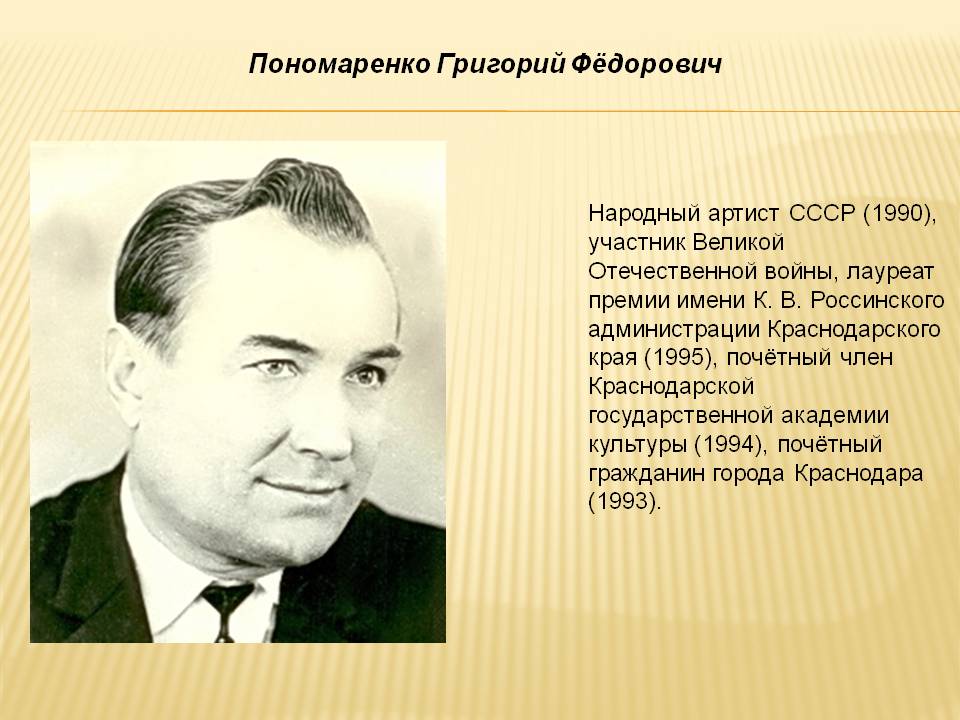 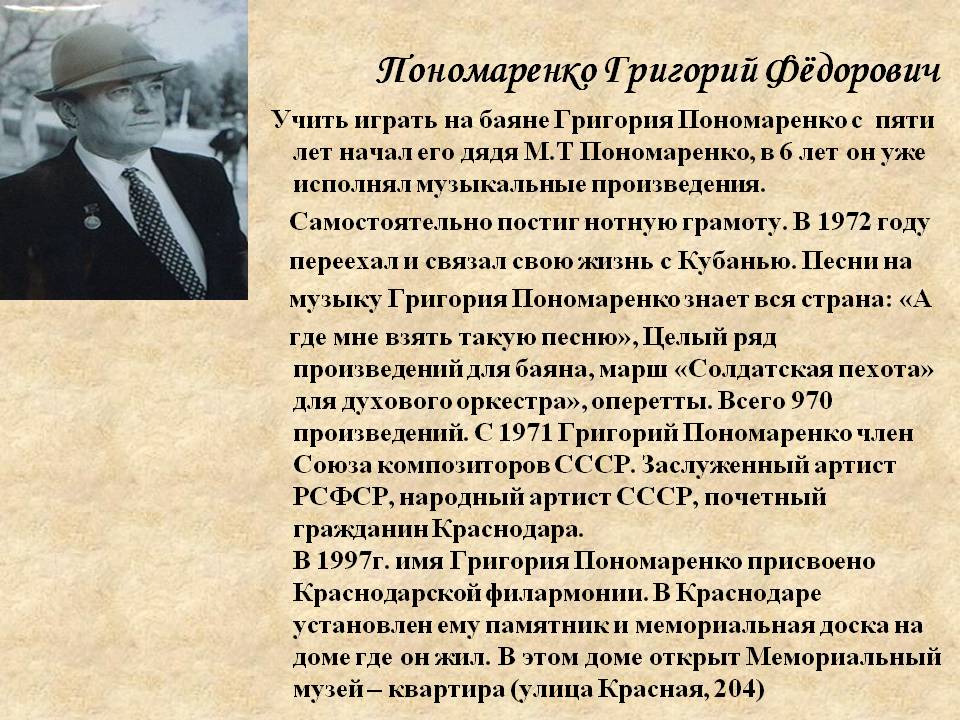 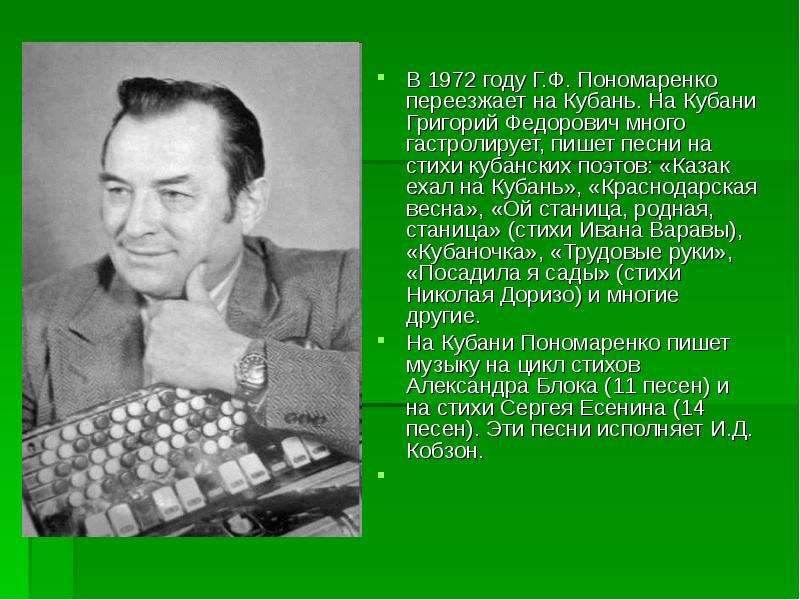 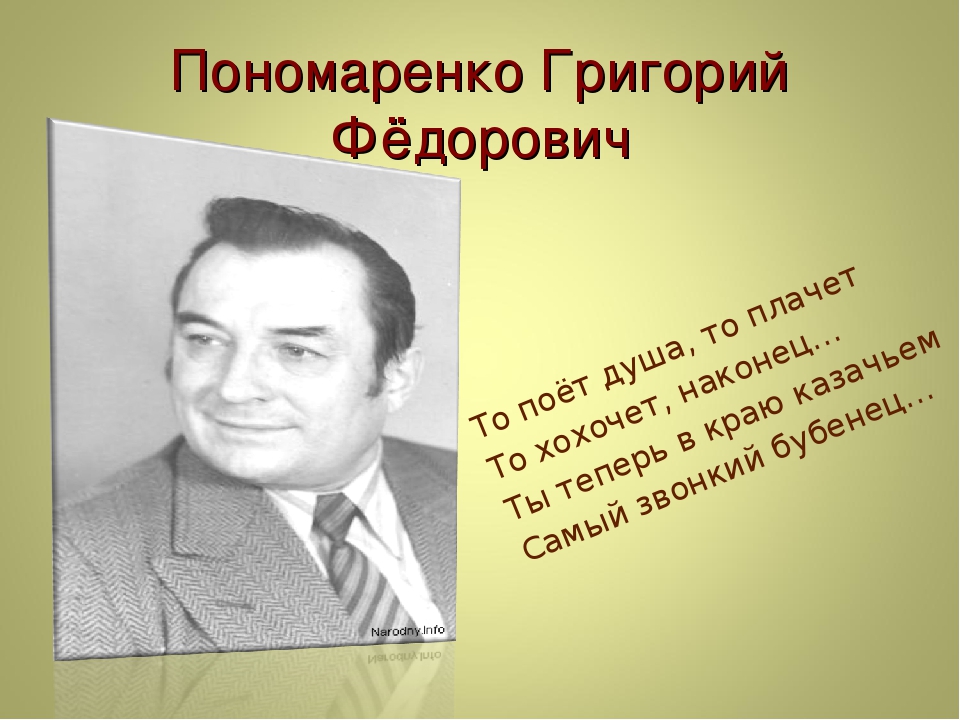 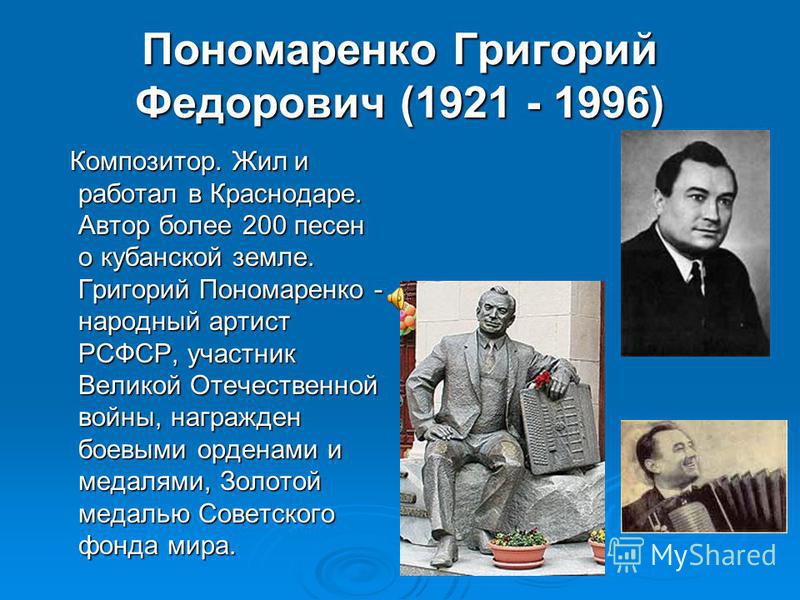 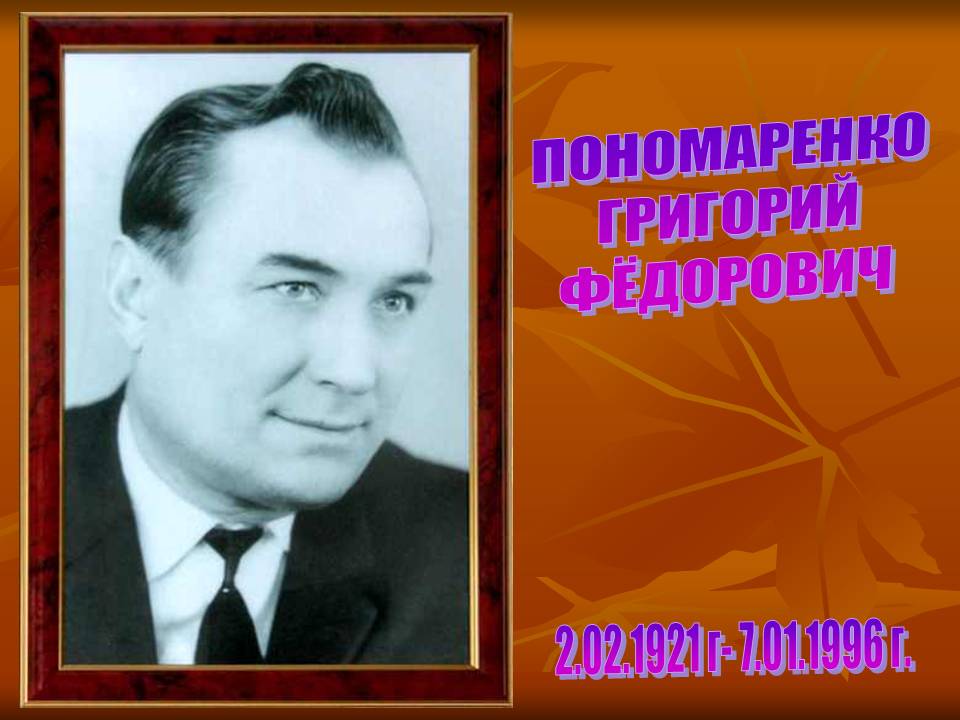 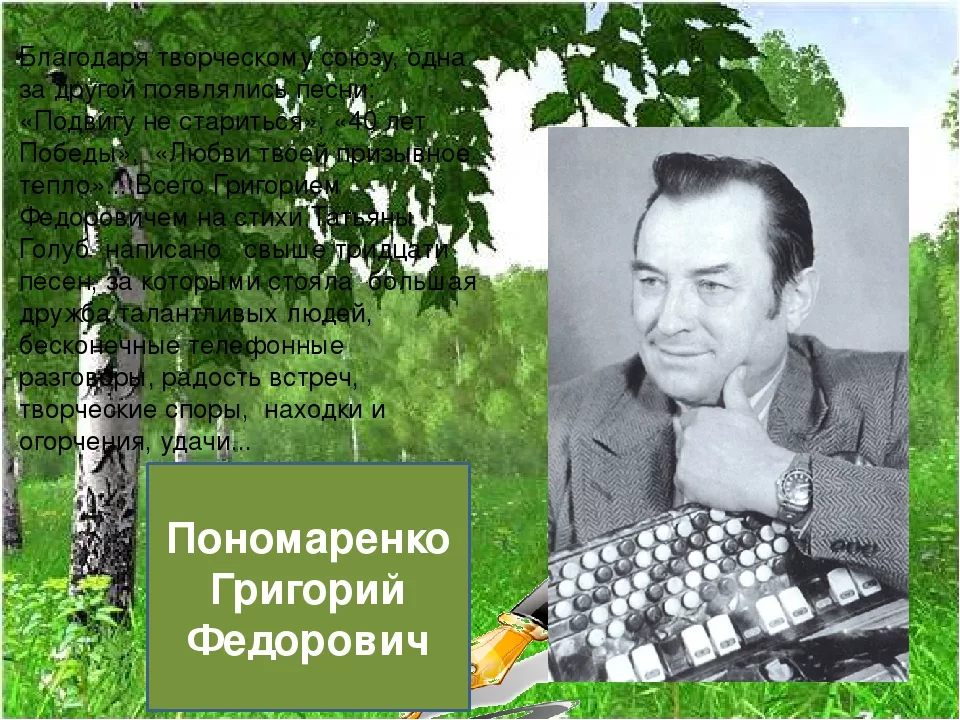 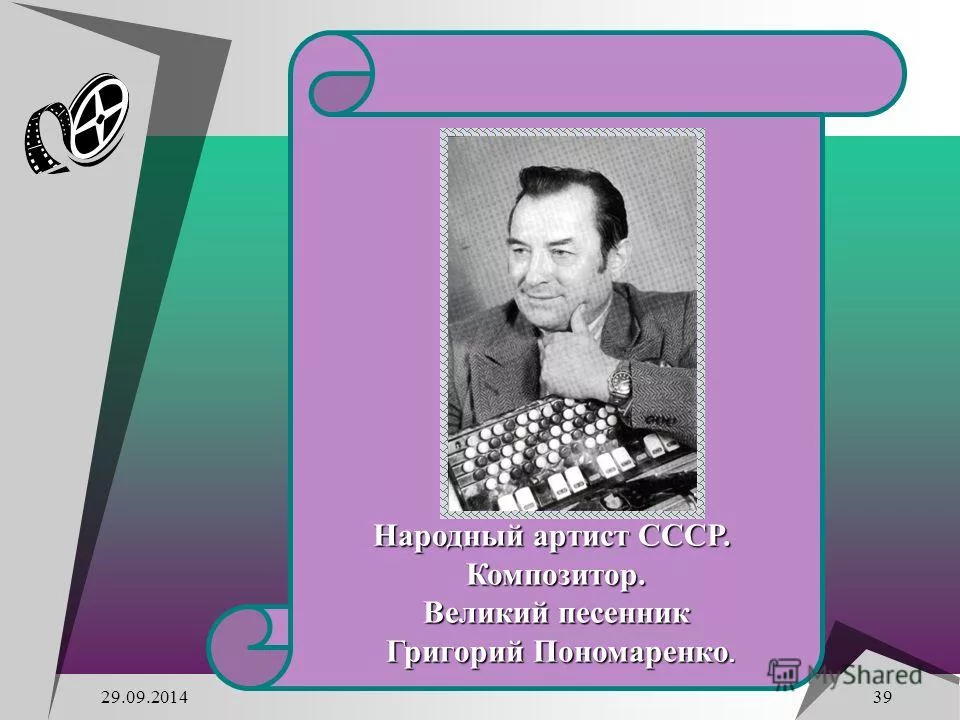 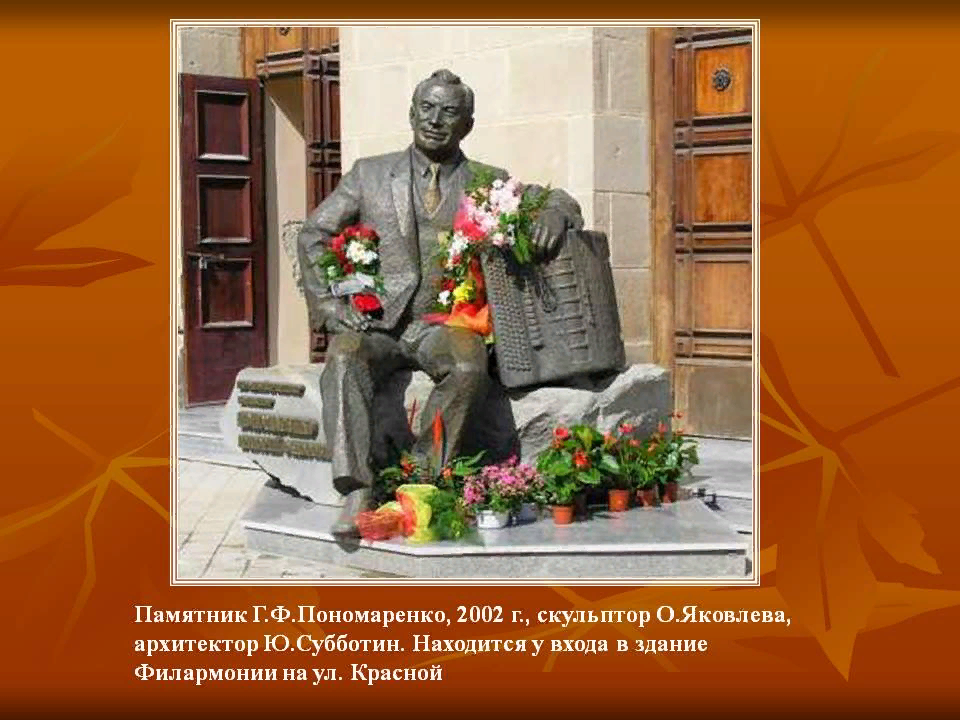